European Renaissance and Reformation:1300 – 1600
Chapter 17
Italy: Birthplace of the Renaissance
Chapter 17, Section 1
Renaissance
Rebirth“ of classical knowledge, art and learning in Europe during 14th -16th centuries. 
Characterized by 
innovative developments in art and literature
new values – importance of the individual
rejection of traditional scholasticism
focus on acquiring knowledge through the newly developing natural sciences
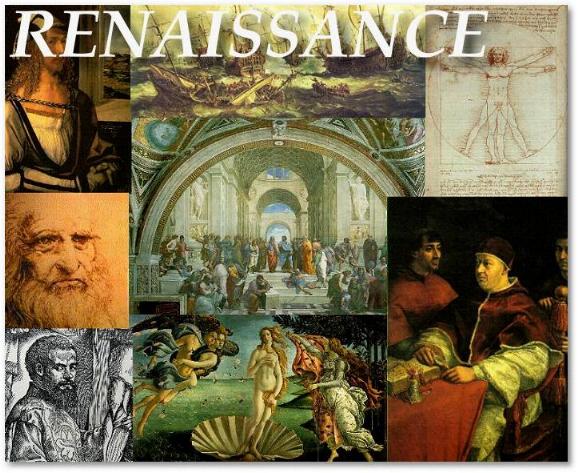 Humanism
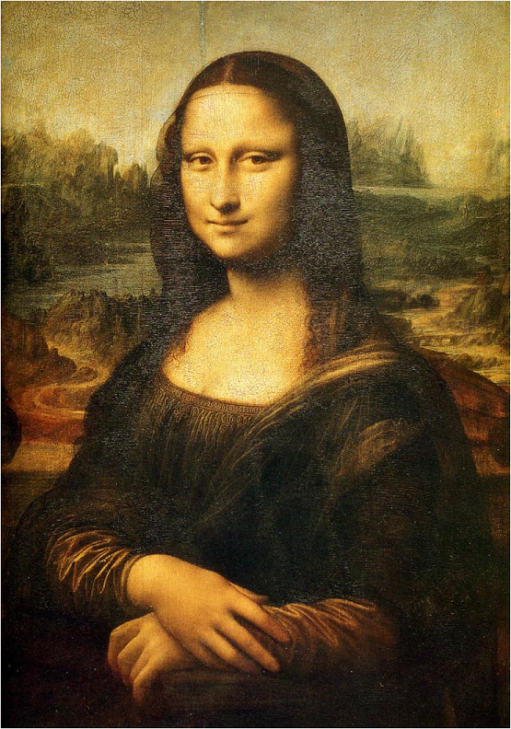 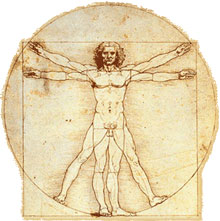 Cultural and intellectual movement that developed in Europe about 1350’s.
Human being at center stage in the universe; everything seen from the perspective of human beings. 
Affected all the arts (architecture, painting, sculpture) and sciences as well as politics, religion, and societal organization.
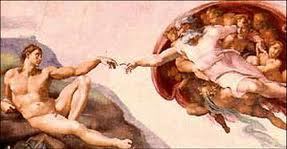 Secular
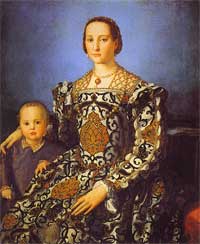 Most people devout Catholics, but basic spirit of Renaissance society was worldly; concerned with secular (here and now). 
Humanists suggest person may enjoy life without offending God.
People enjoyed material luxuries, good music and fine food.
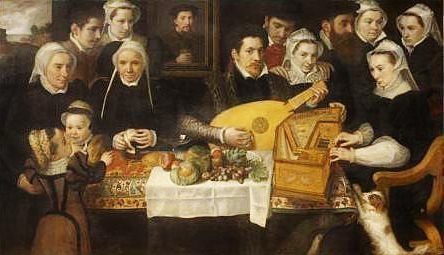 Patron
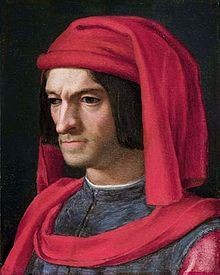 Rich merchants and wealthy families spent huge amounts of money for art.
Provided financial support for artists by becoming patrons.
Allowed wealthy to demonstrate their own importance by donating art to cities.
Lorenzo de' Medici
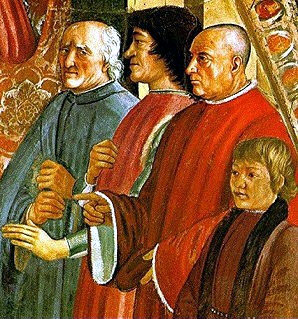 Perspective
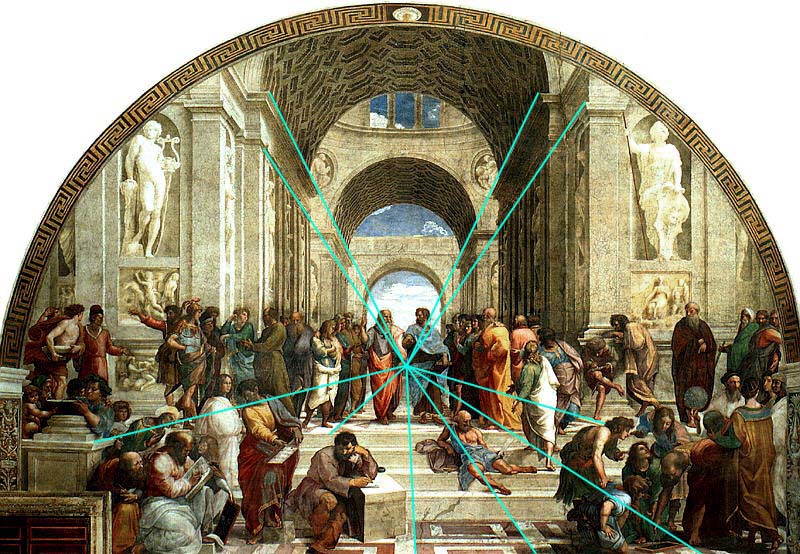 Renaissance artists used a realistic style  copied from classical art. 
Specific techniques to show three dimension on a flat surface.
Sometimes portrayed religious subjects, but also Greek and Roman subjects (mythology).
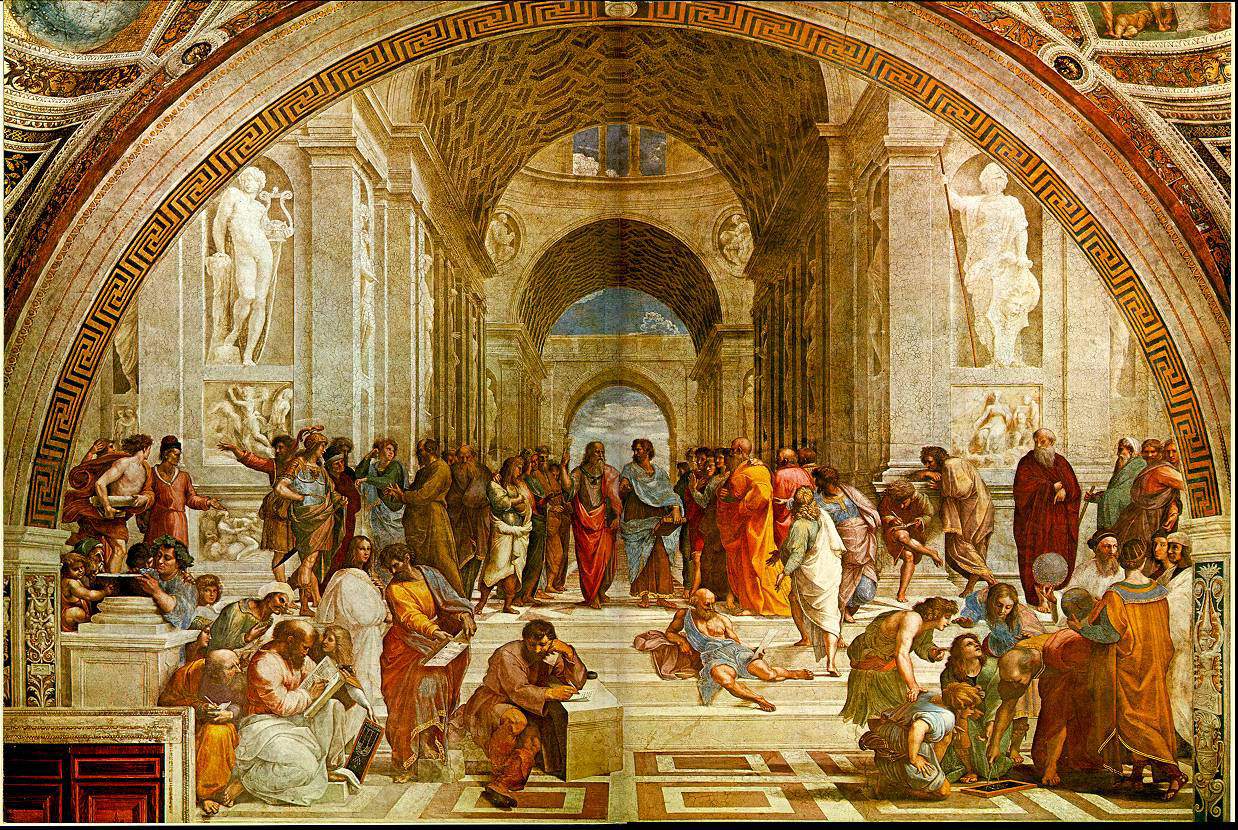 Vernacular
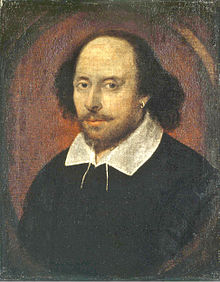 Renaissance writers produced work that reflected times and used native language (vernacular) in stead of Latin, e.g. Italian and English.
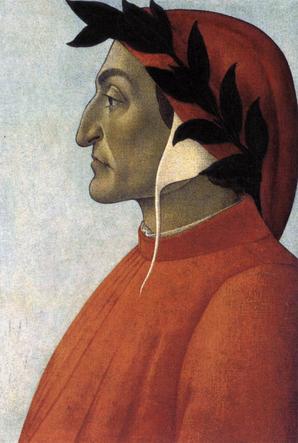 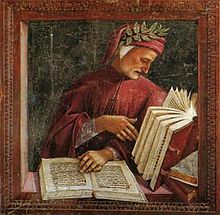 The Northern Renaissance
Chapter 17, Section 2
William Shakespeare
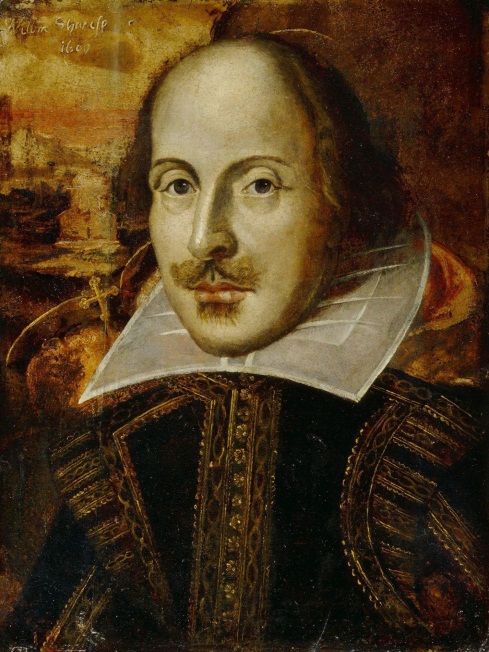 Most famous writer form Elizabethan era; possibly greatest playwright of all time.
Born 1592 in Stratford-upon-Avon.
Lived and worked in London; wrote many plays performed in Globe theater:
Hamlet
Macbeth
Romeo and Juliet
Twelfth Night, etc.
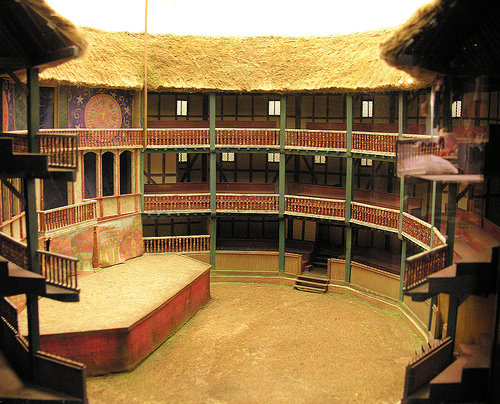 Johann Gutenberg
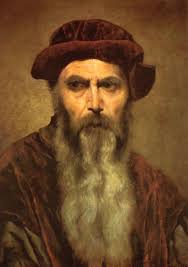 Large demand for knowledge led to development of printing press by Gutenberg.
Incorporated a number of technologies so that books could be printed quickly and cheaply.
1455 printed Gutenberg Bible.
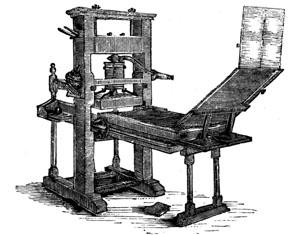 Luther Leads the Reformation
Chapter 17, Section 3
Indulgences (Selling of Pardons)
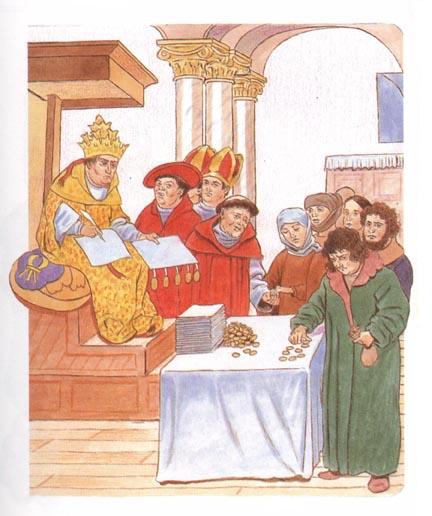 Catholic method of exploitation during Middle Ages.
Monetary payment of penalty which, supposedly, absolved one of past sins and/or released one from purgatory after death. 
Led the Reformer Martin Luther challenging Roman Catholic authority.
Reformation
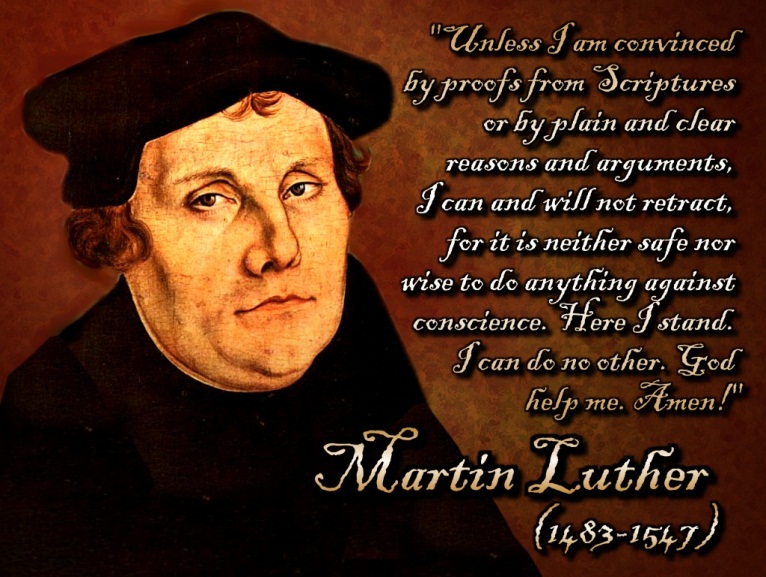 Religious movement in the 16th century.
Reaction against the hierarchical and legalistic structures of the Papacy and the Roman Catholic Church. 
Resulted in the split in Christianity between Roman Catholicism and Protestantism.
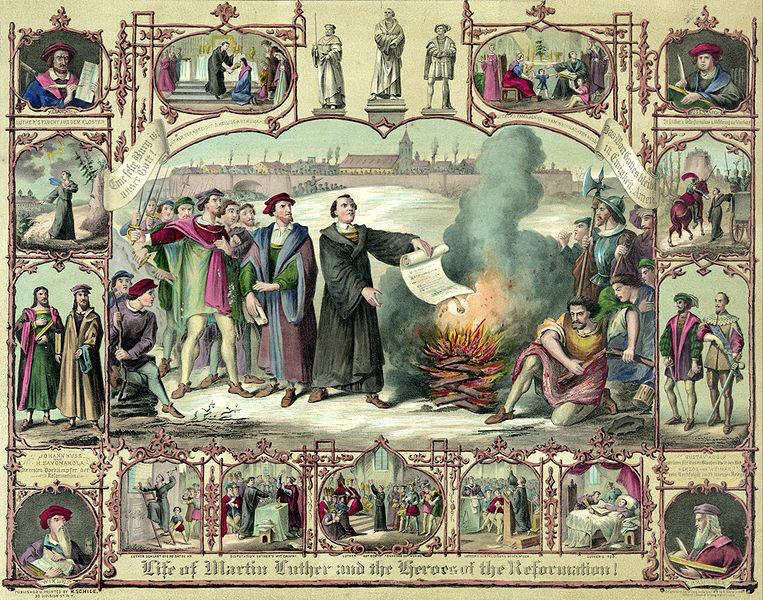 Lutheran
Martin Luther (1483-1546) was a monk and teacher.
1517 wrote 95 Theses; statements posted on church door; suggested church reforms.
Ideas eventually put in practice – followers became known as Lutherans.
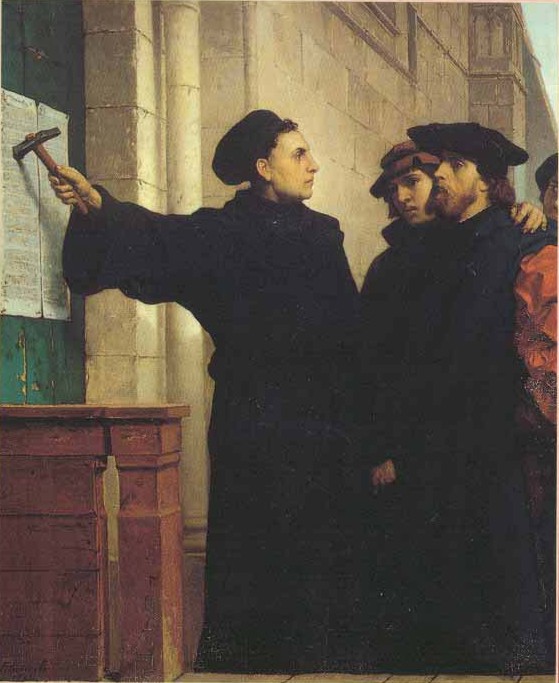 Protestant
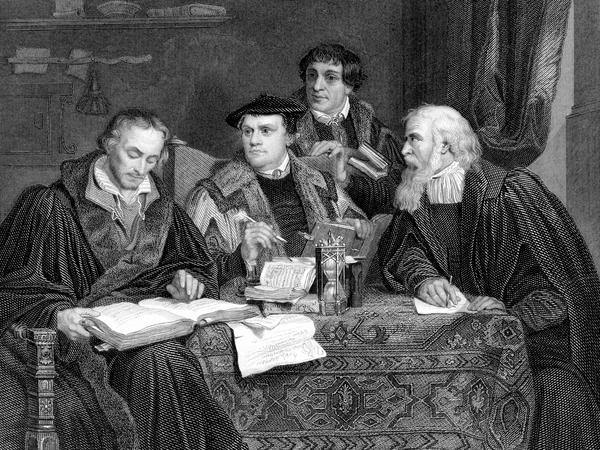 Many German princes supported Luther:
Believed in his ideas
Saw opportunity to seize church property
Princes loyal to pope agreed to join forces against Luther in 1524.
Several princes signed PROTEST against this agreement; became known as Protestants.
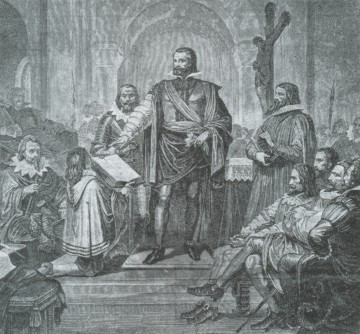 Peace of Augsburg
Charles V, Roman Emperor, went to war against German Protestants princes.
Defeated Protestants in 1547, but unable to force their return to the Roman Catholic Church.
1555 ordered all German princes to meet and sign Peace of Augsburg; each ruler could decide religion of own state.
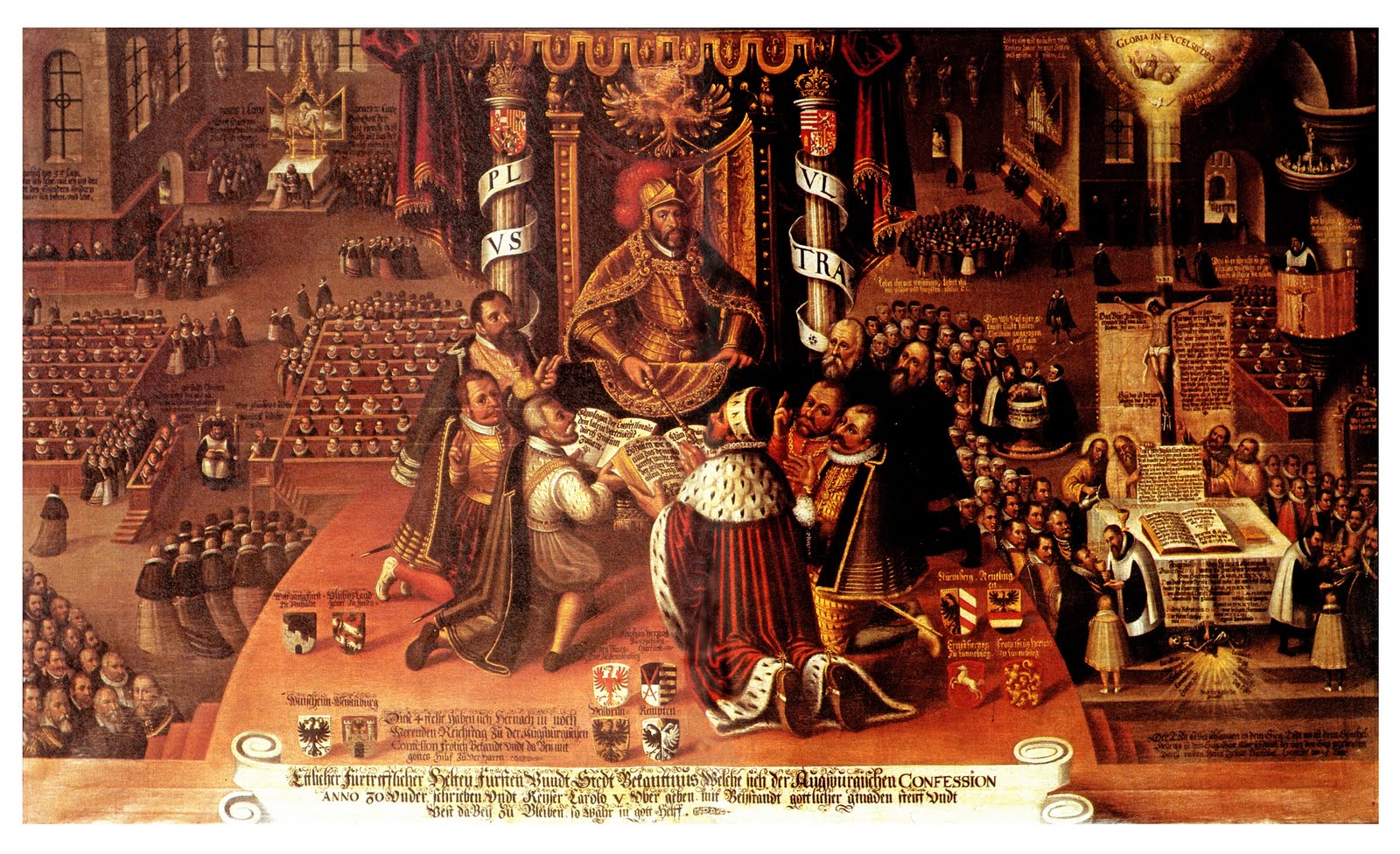 Presentation of the 
Augsburg Confession25 June 1530 before Emperor  Charles V
Annul
Catholics could not get divorced, but the pope has ability to set aside or annul  marriage.
King Henry from England wanted marriage to Catherine annulled, but pope turned down request.
King Henry had Parliament pass laws to end pope’s power; England became Protestant. 
Parliament passed laws allowing Henry to divorce Catherine and marry Anne of Boleyn.
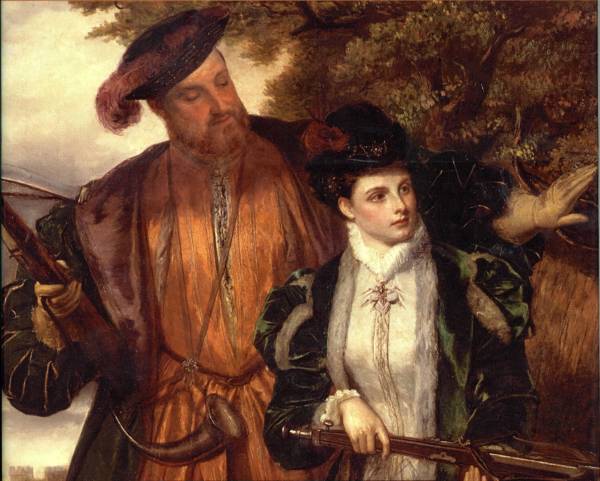 Henry VIII and Anne Boleyn
Anglican
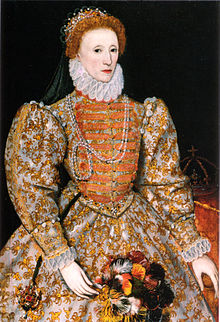 Queen Elizabeth I restored England to Protestantism after short period of being back under power of pope.
Set up Church of England, or Anglican Church, with English king/queen as head.
Kept some features of Catholic service.
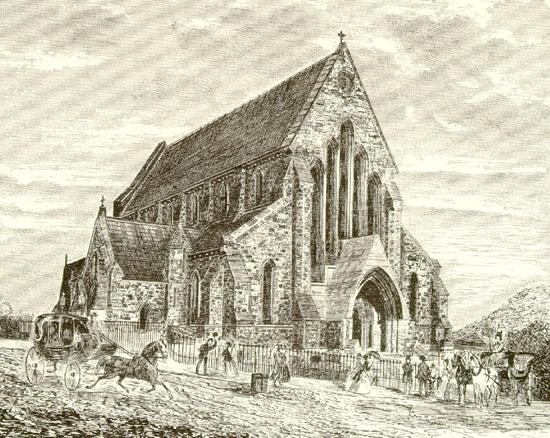 The Reformation Continues
Chapter 17, Section 4
Catholic Reformation
Millions of people remained loyal to Catholic Church.
Movement with in Catholic Church began to reform itself under Paul III and Paul IV – known as Catholic Reformation.
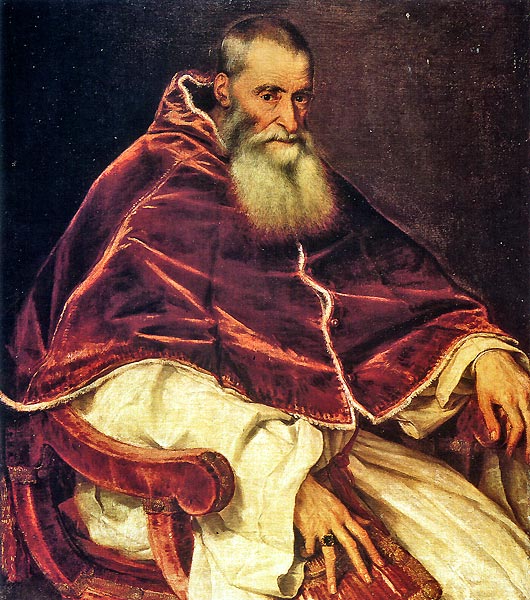 Council of Trent
Paul III investigated various abuses in RCC.
Church leaders met in Trent 1545-1563.
Council of Trent - bishops and cardinals agreed on several doctrines, e.g. 
Church’s interpretation of Bible is final
Christians needed faith and good works for salvation
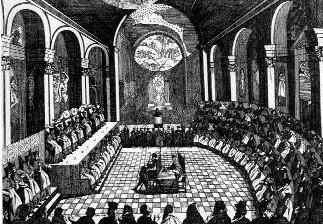 A session of the Council of Trent, from an engraving.
Absolute Monarchs
Chapter 21, Section 1, 2 & 5
Absolute Monarch
Ruler with complete and unrestricted power.
Synonyms: autocracy, despotism, totalitarianism
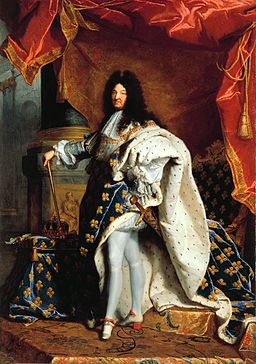 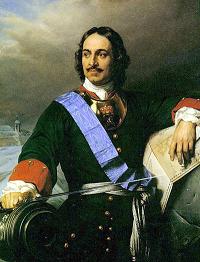 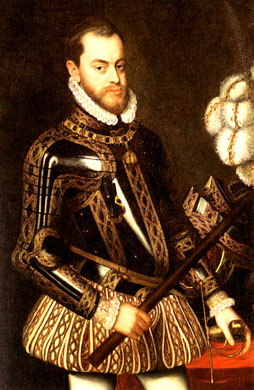 Peter, the Great (Russia)
Louis XIV 
(France)
Phillip II
Divine Right
The doctrine that kings and queens have a God-given right to rule and that rebellion against them is a sin.
Urged by such kings as Louis xiv of France.
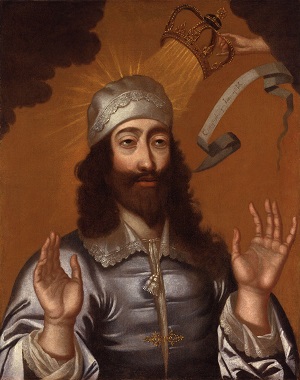 Phillip II
Ruler of Spain, Spanish Netherlands and American Colonies.
Seized Portugal when the king died; empire now circled globe.
Fierce defender of Catholic Church; challenged Muslims of Ottoman Empire and Protestants.
Brought wealth to Spain; resulted in inflation.
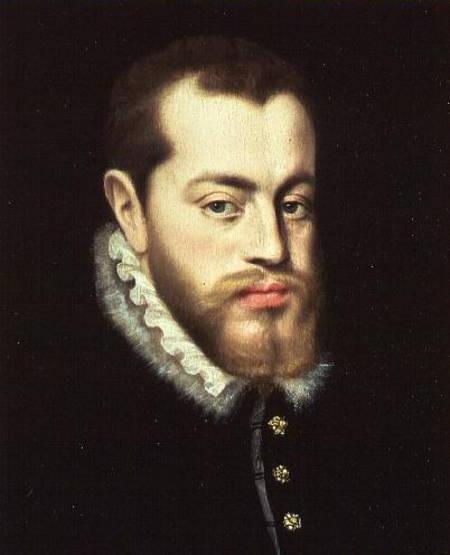 Edict of Nantes
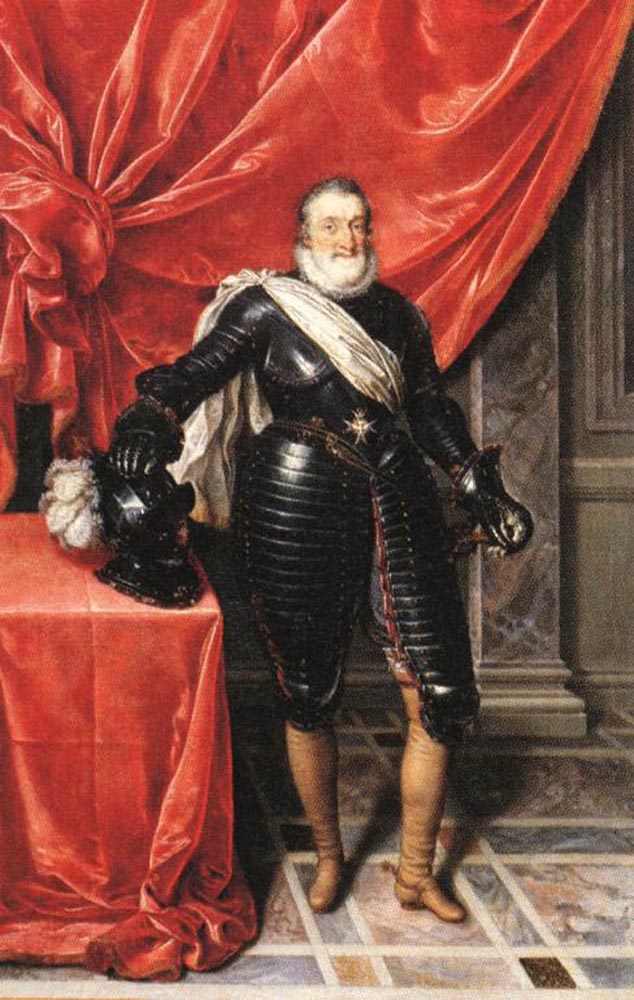 Signed on 13 April 1598, by Henry IV of France.
Granted the Calvinist Protestants of France (also known as Huguenots) substantial rights in a nation still considered essentially Catholic.
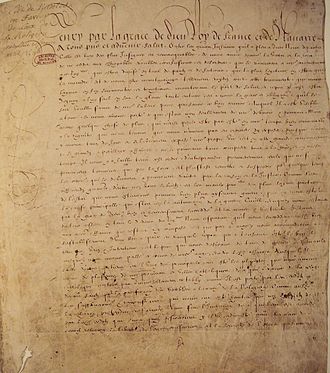 Cardinal Richelieu
French statesman and first minister of France.
Minister of state in 1624.
Cardinal Richelieu was one of the ablest of French statesmen; actual ruler for 18 years. 
Richelieu 
enforced the absolute power of the king, 
crushed the Protestant Huguenots, 
severely punished nobles who plotted against the king, 
replaced his enemies in the government.
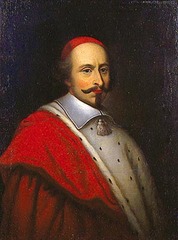 Skepticism
“Nothing can be known for certain.”
Doubt or unbelief with regard to a religion,    especially Christianity.
Refers to French thinkers reaction to religious wars between Catholics and French Huguenots under leadership of Cardinal Richelieu.
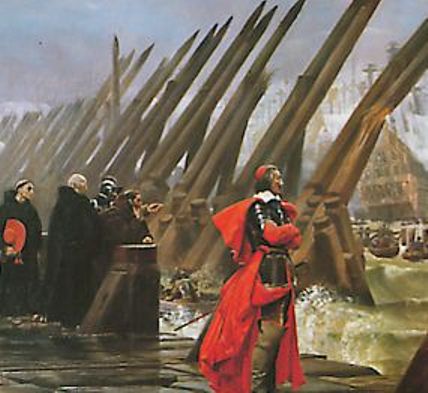 Louis XIV
Known as Louis the Great or the Sun King
Ruled as King of France from 1643 to death. 
Achievements:
Refused to let nobles challenge him
Increase wealth of France
Enjoyed life of luxury in court; built Palace of Versailles
Encouraged French settlement in Canada
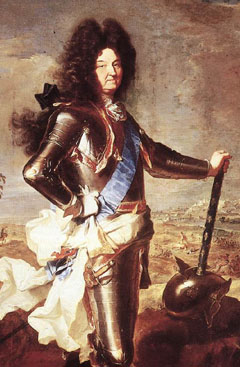 Charles I
Continued tension between monarchy and Parliament; forced to sign Petition of Rights in 1628.
Tried to dissolve Parliament, going against Petition of Rights.
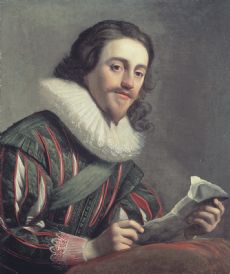 English Civil War
Scotland threatened to invade England; Charles I requested money from Parliament.
Used opportunity to limit king’s power; Charles I arrested Puritan leaders.
Actions led to English Civil War, 1642 – 1649.
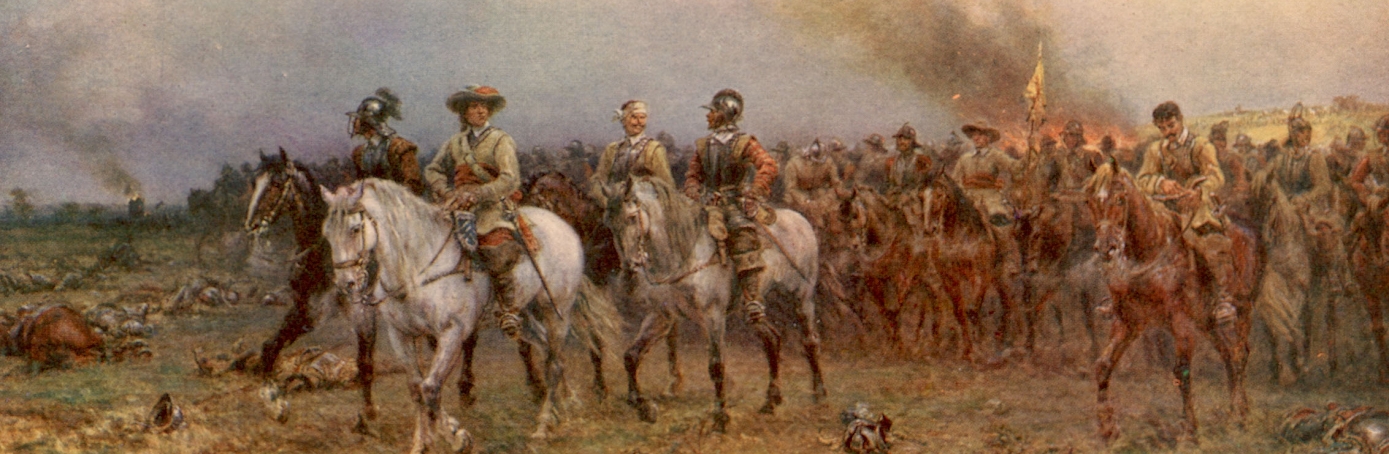 Oliver Cromwell
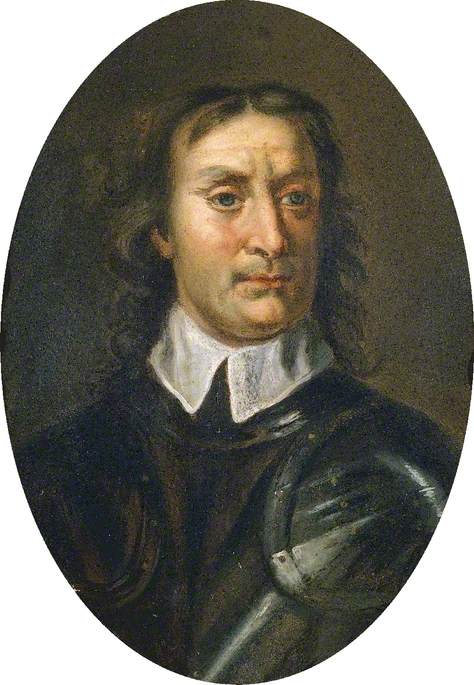 Civil War between Puritans and Royalists. 
Oliver Cromwell led Puritans to victory.
Charles I tried and executed for treason. 
Cromwell became a military dictator; ruled until 1658.
Puritans sought to reform society; forbade dancing, sporting events, etc. 
Cromwell crushed a rebellion in Ireland, but after his death the government collapsed.
Restoration
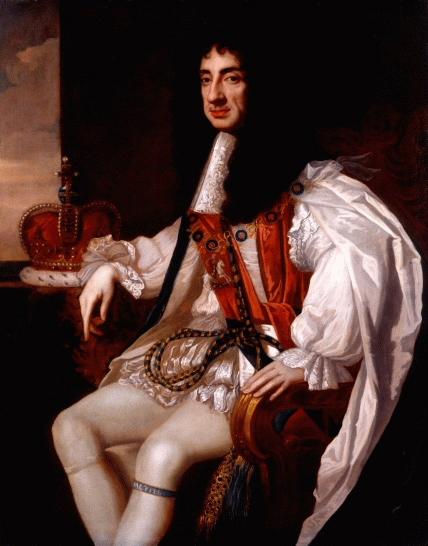 After Cromwell’s death, government collapsed; new Parliament selected.
Requested Charles II to re-establish monarchy; this period is known as the Restoration Period.
Liberalizing social changes:
Re-opening of theatres and study of sciences that had been banned by the Puritans. 
Established the Royal Society for the study of Science and the Royal Observatory at Greenwich.
Habeas Corpus (1679)
Law requiring a person under arrest to be brought before a judge or into court.
Person can’t be held unless lawful grounds are shown for their detention.
Monarch could no longer put someone in jail for simply opposing the ruler.
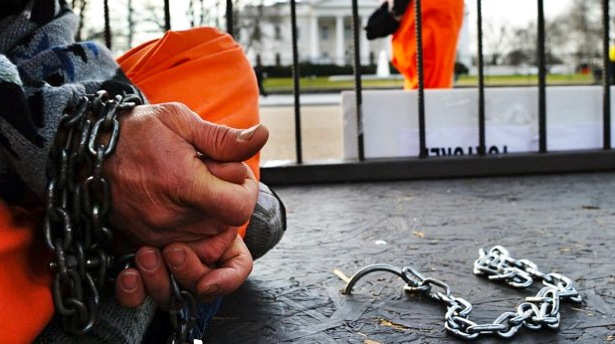 Constitutional Monarchy
James II’s pro-Catholic policies angered and worried the English; requested William of Orange and James’s eldest daughter, Mary to take over throne. 
Led to bloodless revolution that forced King James II to flee to France.
William and Mary agreed to Bill of Rights; no king or queen could rule without consent of Parliament.
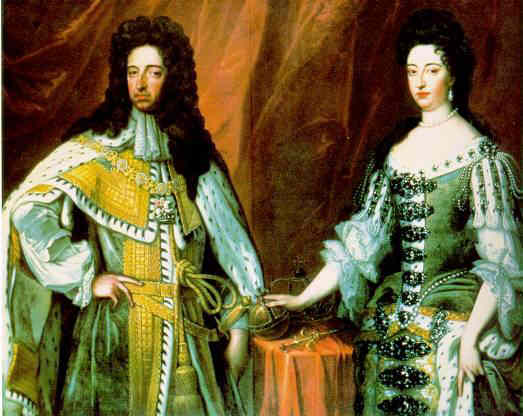 Cabinet
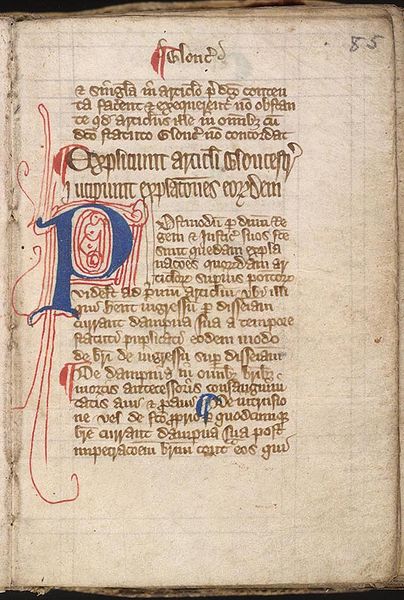 Monarch could no longer rule without Parliament, but Parliament also needed approval of monarch.
Cabinet established to that ensure that government did not come to standstill if two parties disagreed. 
Headed by leader of ruling party; over time became center of power;